CHÀO MỪNG CÁC EM ĐẾN VỚI TIẾT HỌC
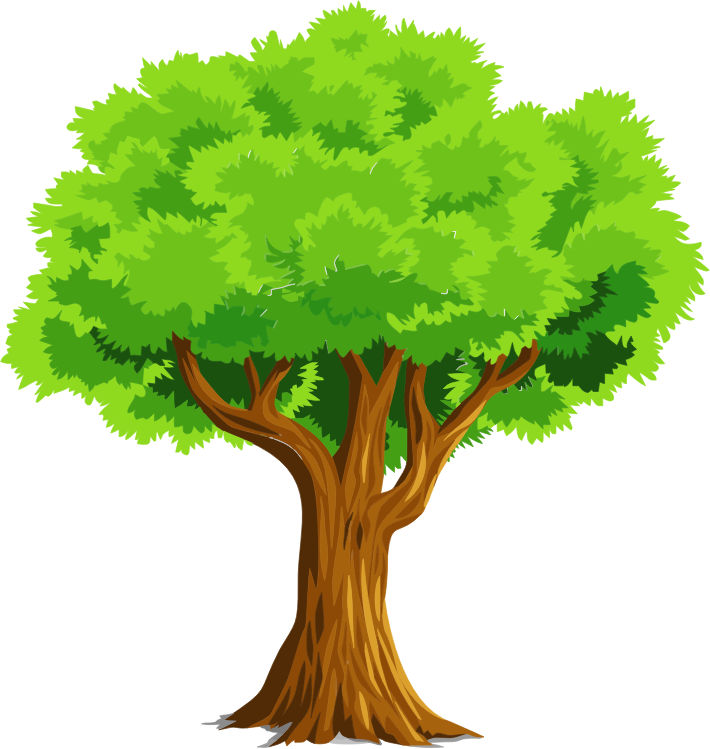 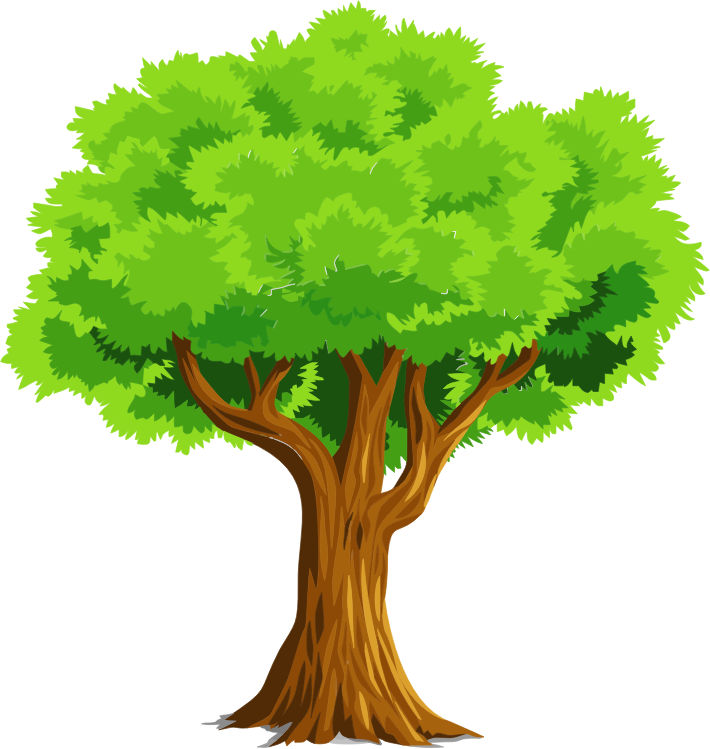 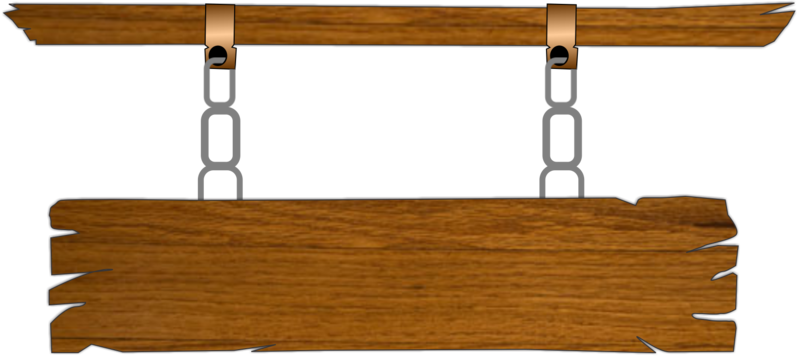 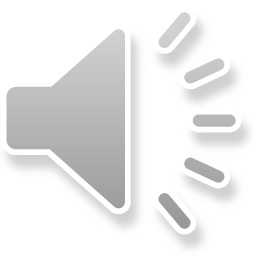 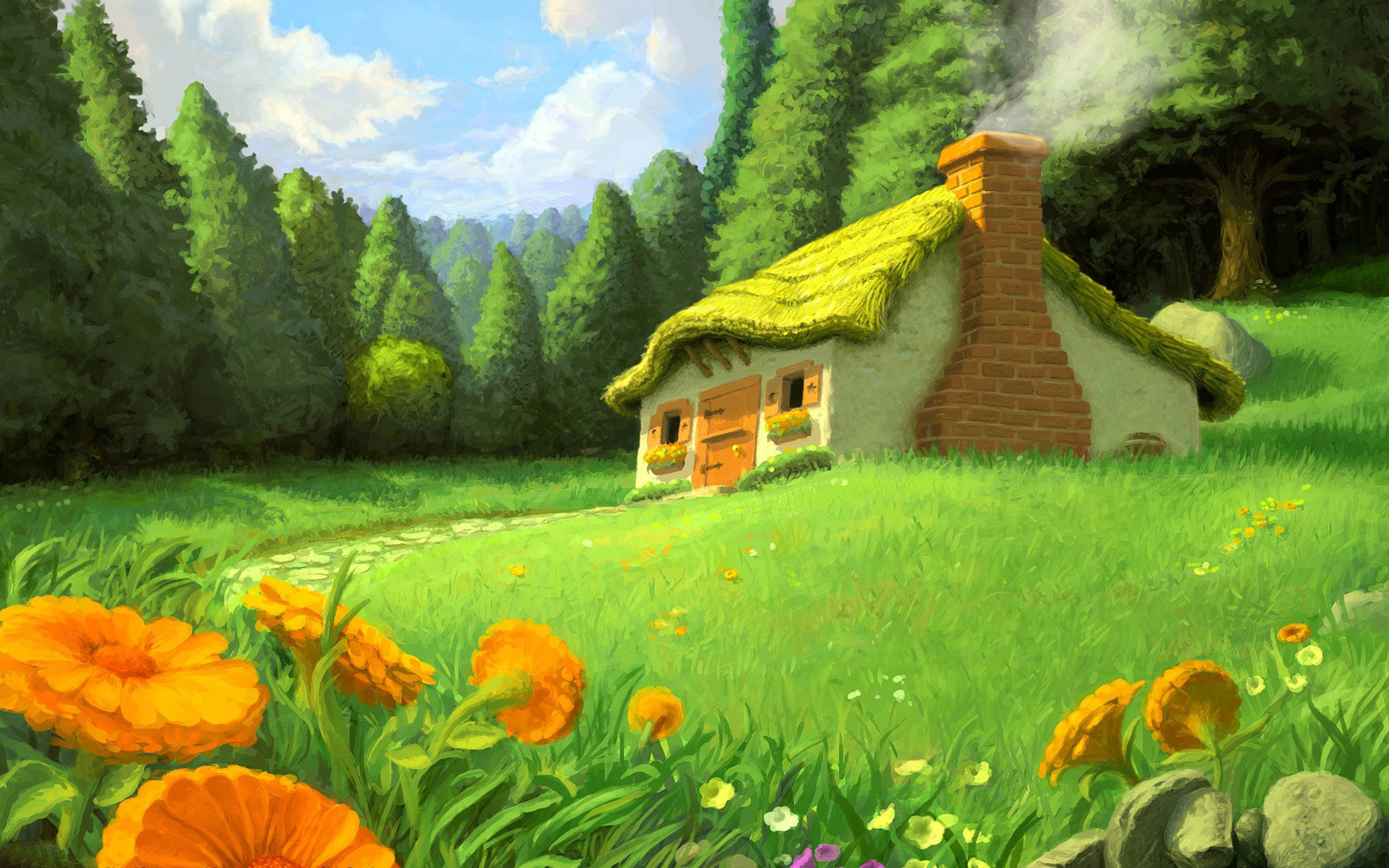 CHƠI TRỐN TÌM 
CÙNG BẠCH TUYẾT VÀ 7 CHÚ LÙN
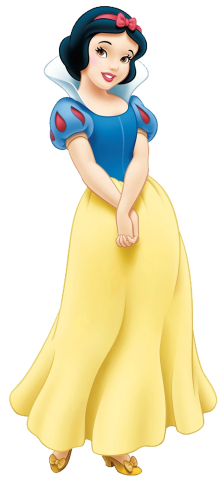 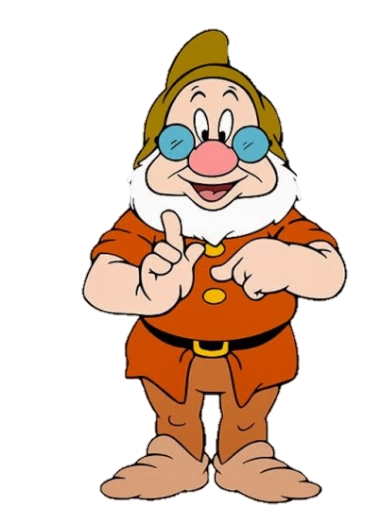 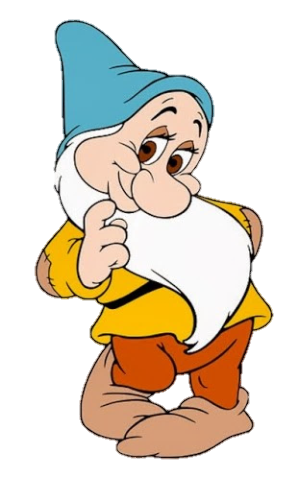 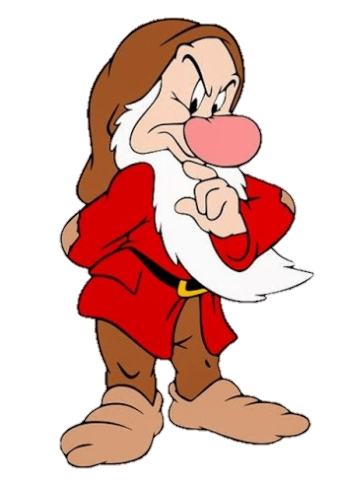 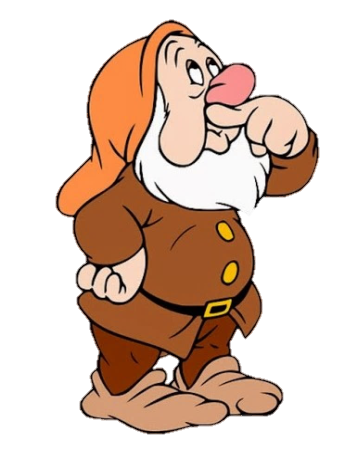 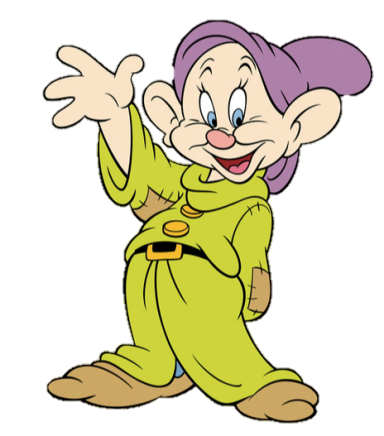 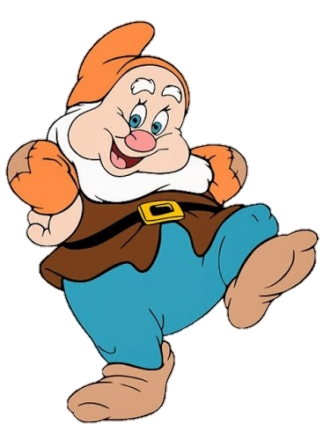 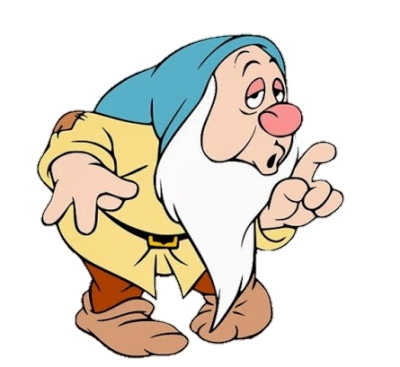 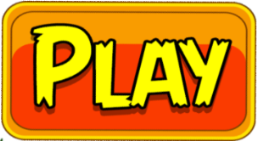 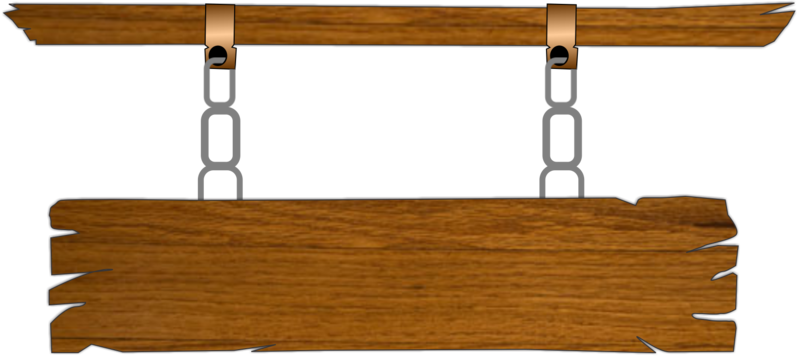 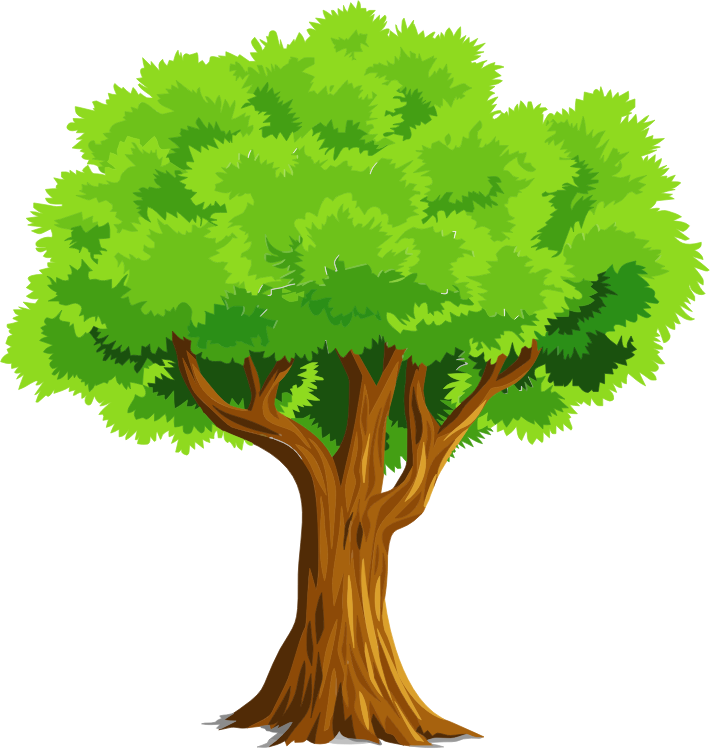 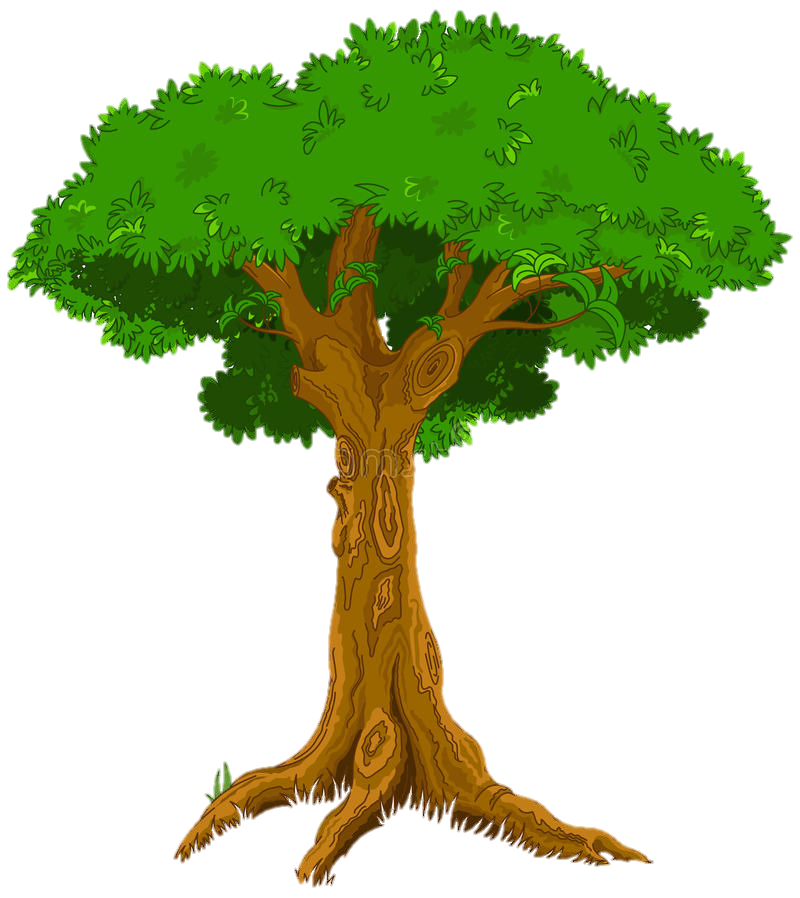 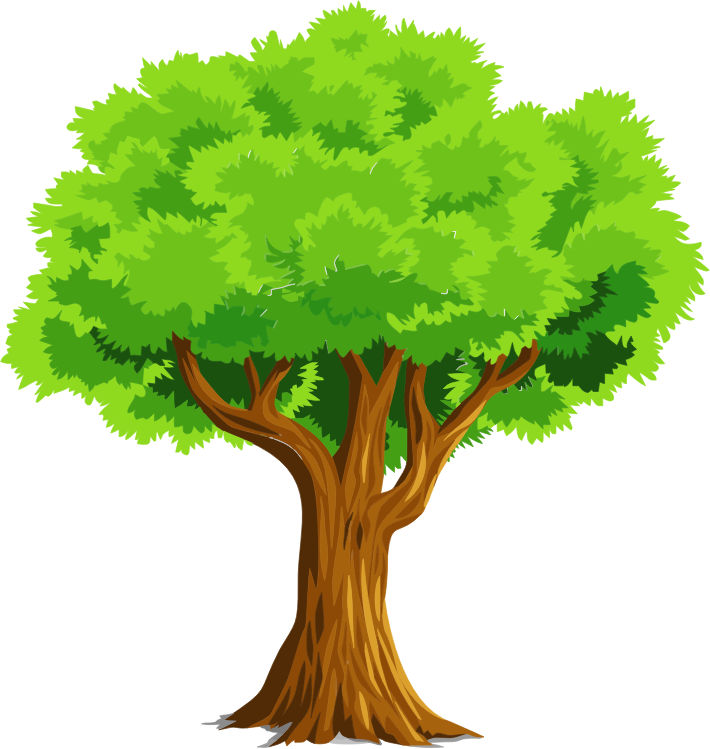 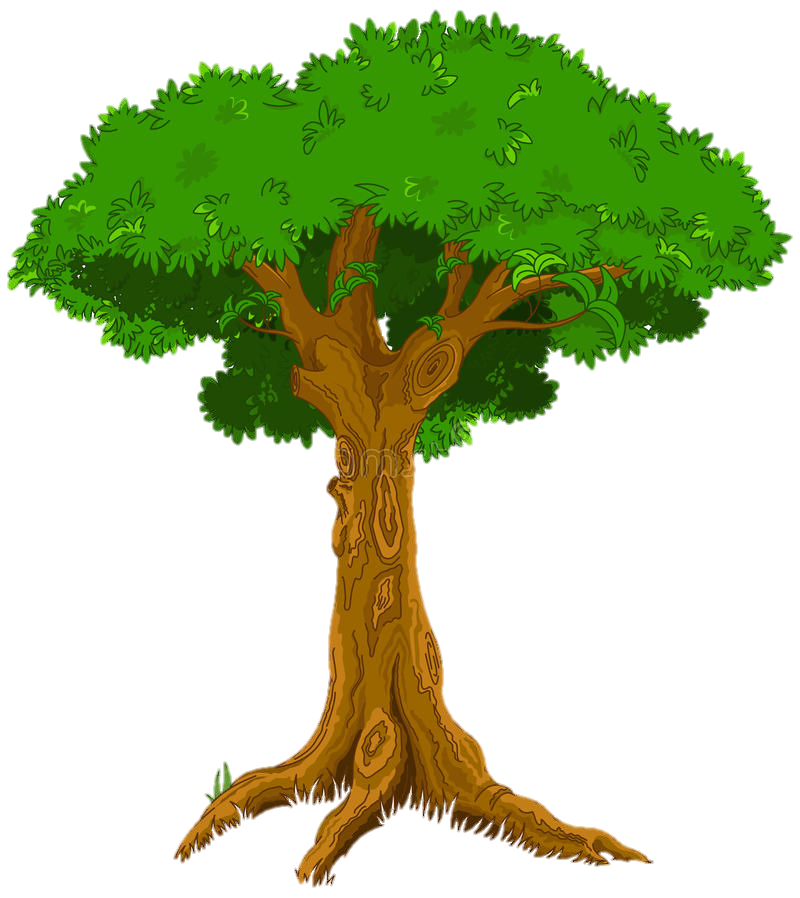 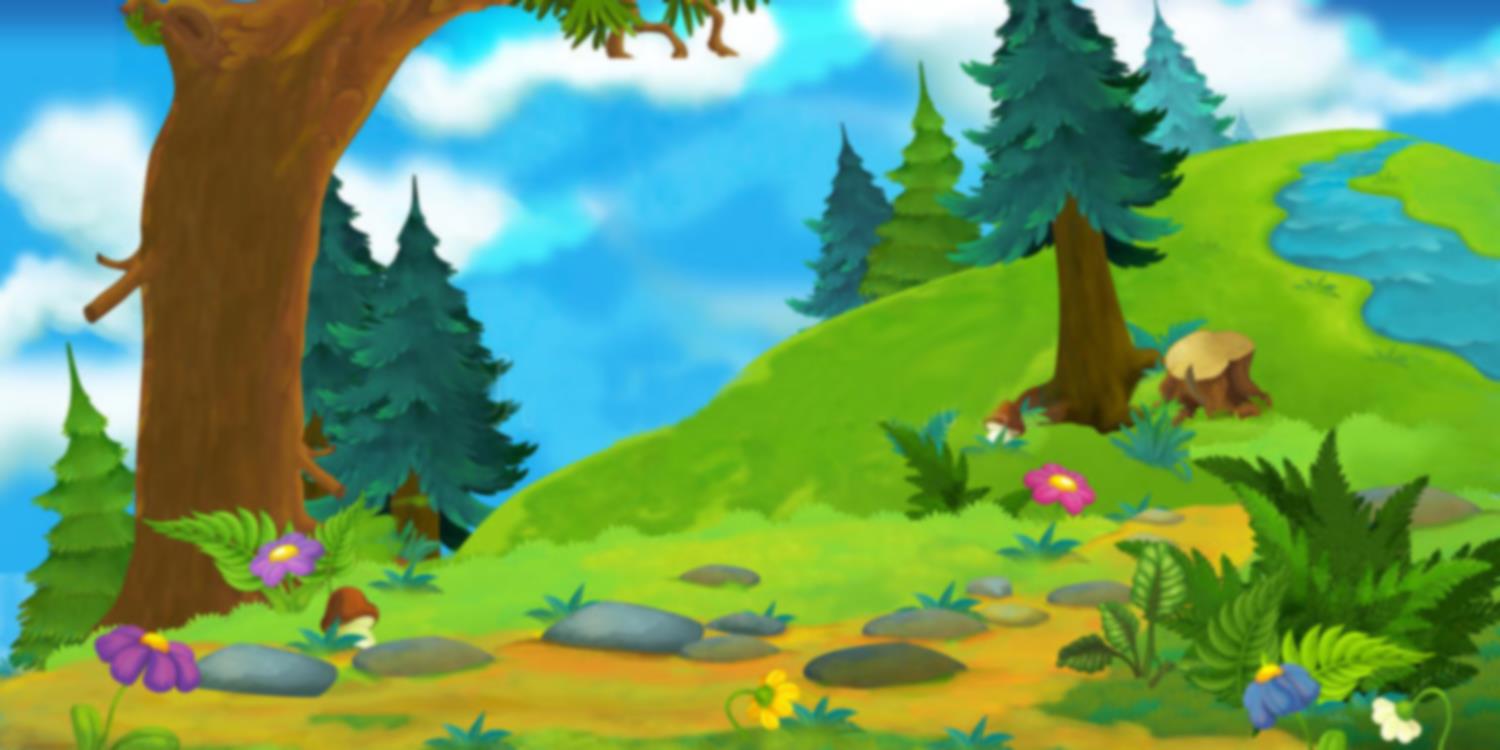 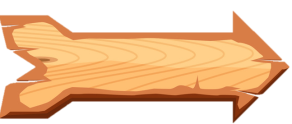 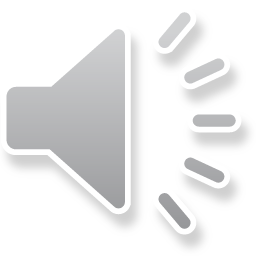 9 + 5 +2 =
17
16
14
15
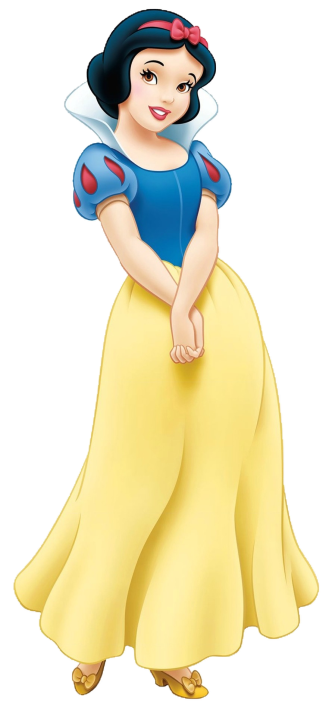 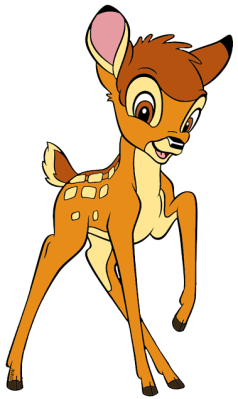 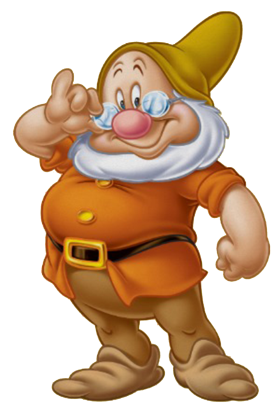 ĐÚNG RỒI
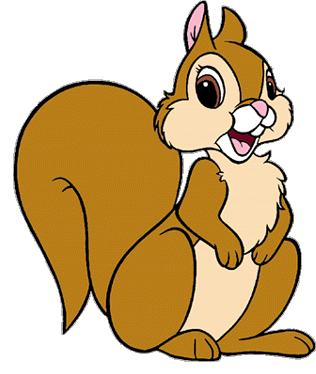 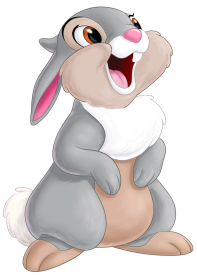 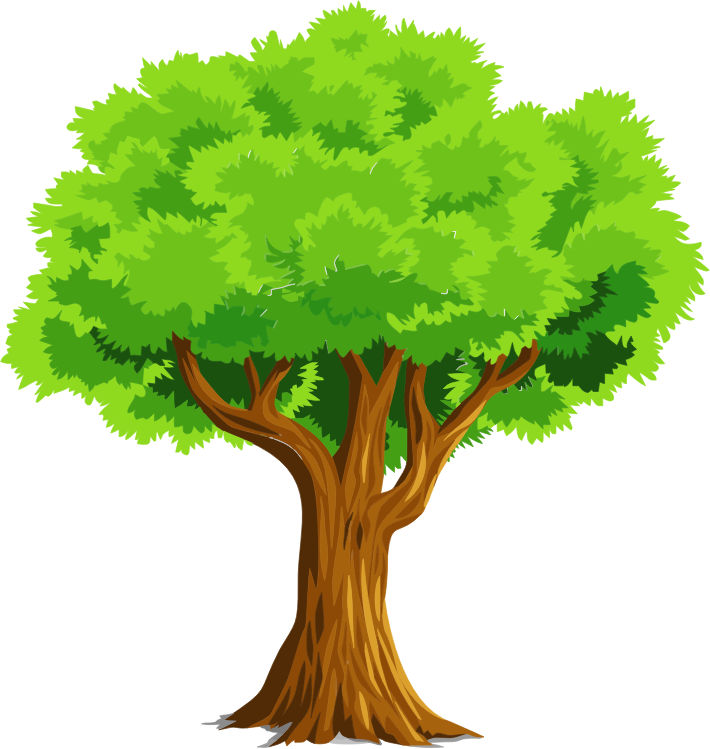 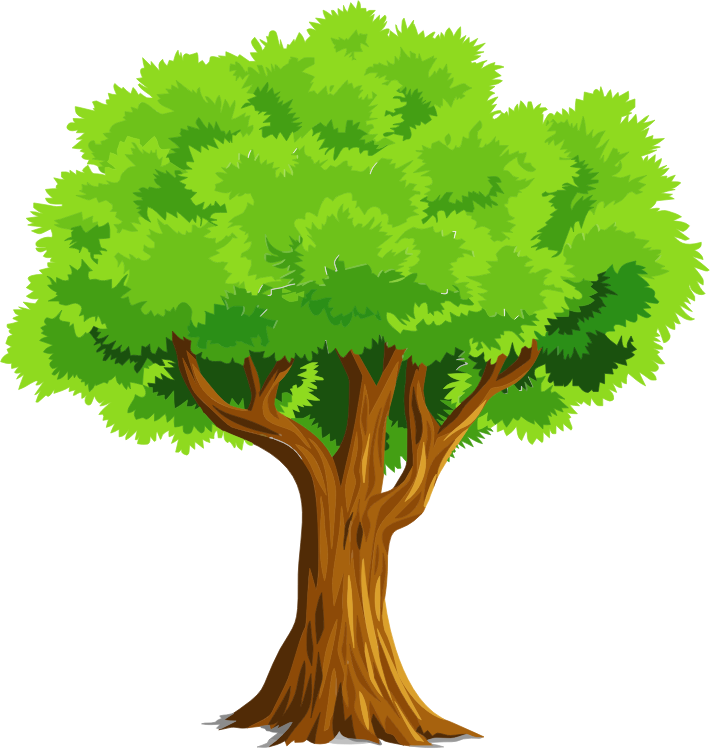 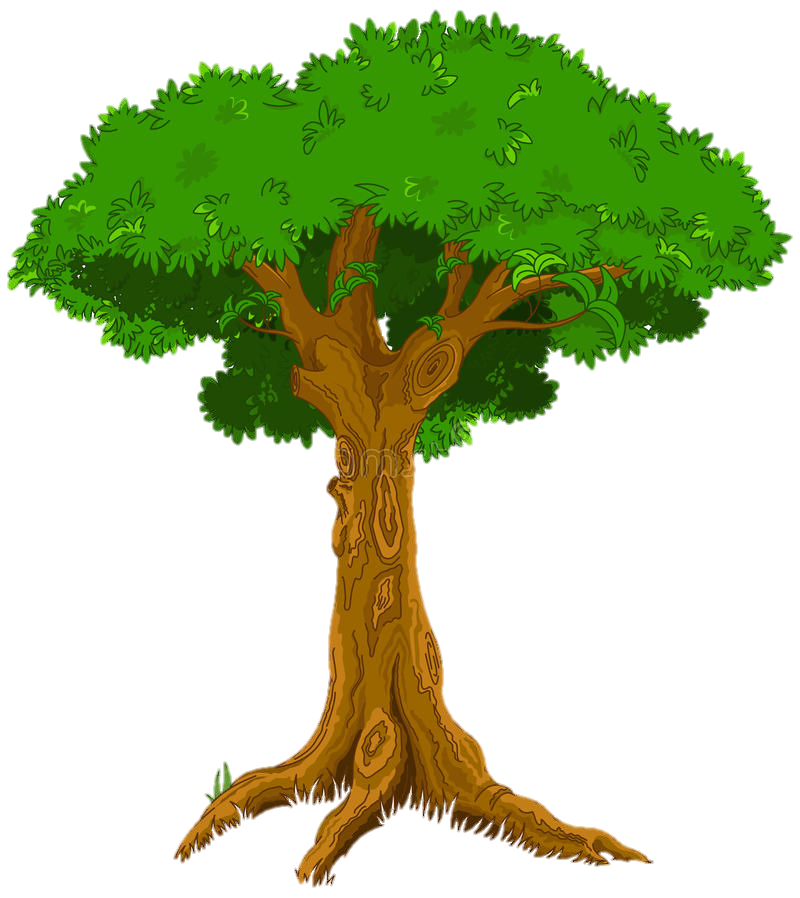 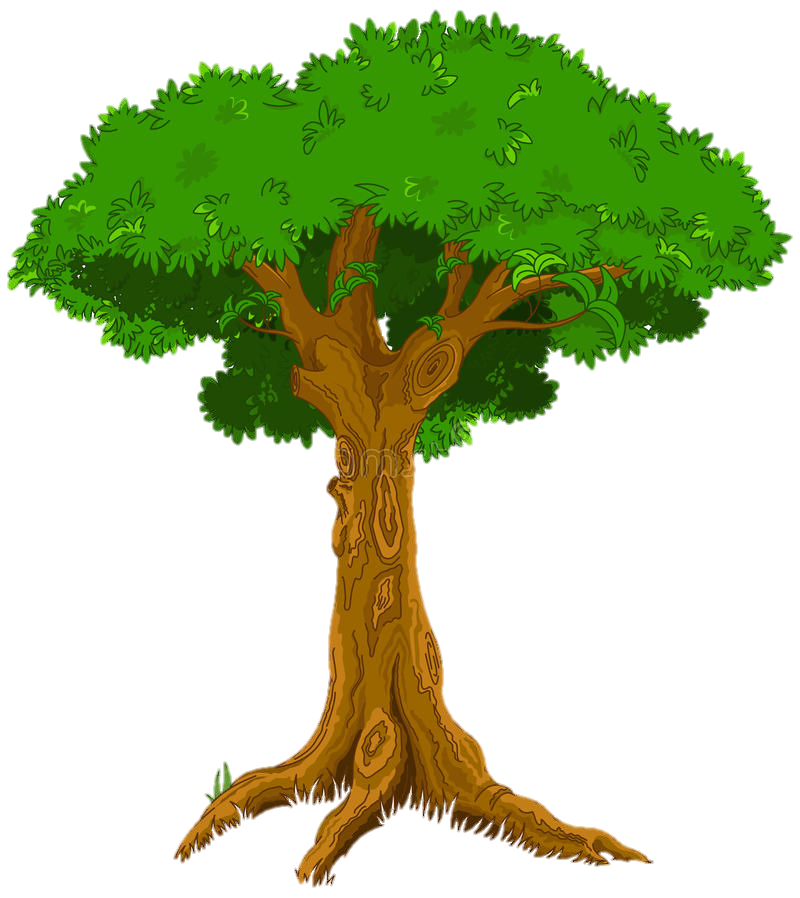 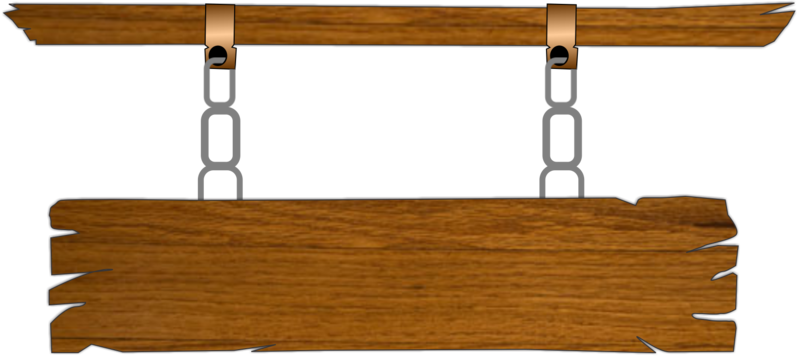 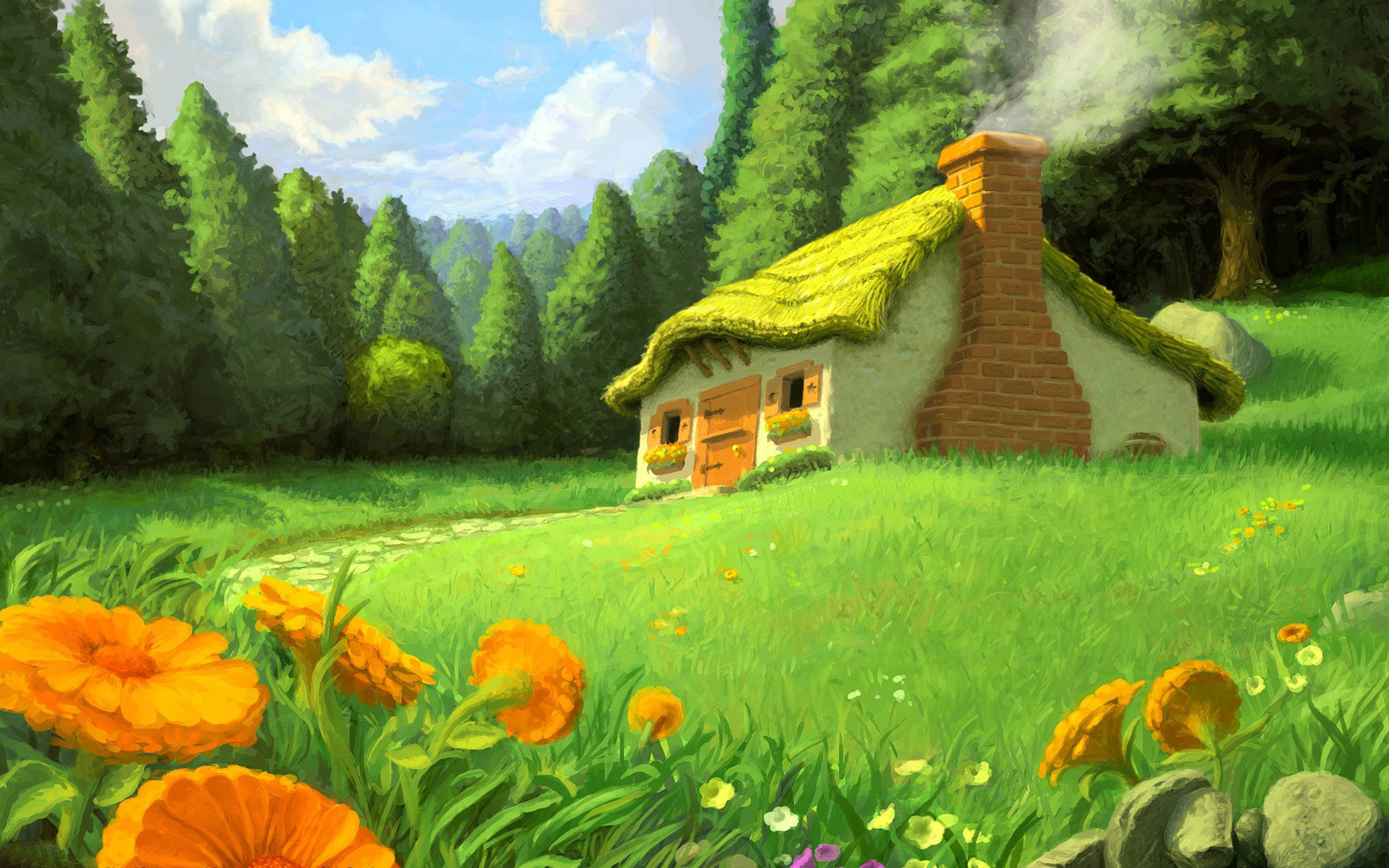 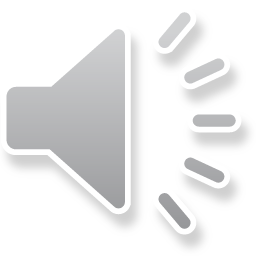 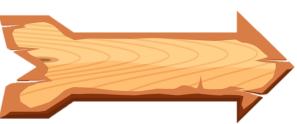 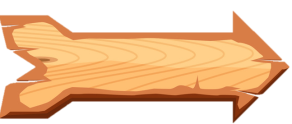 8 + 7
14
17
15
16
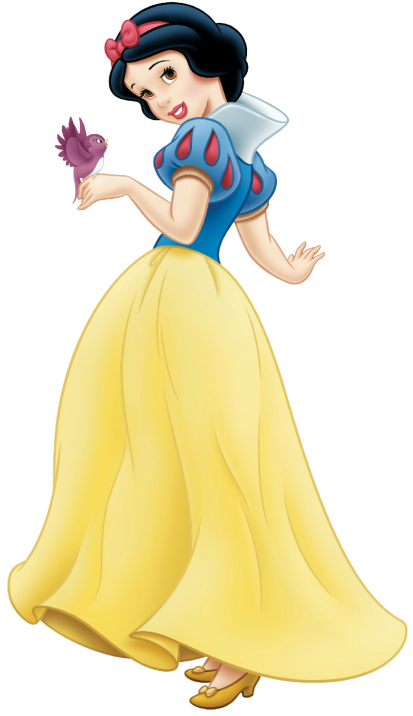 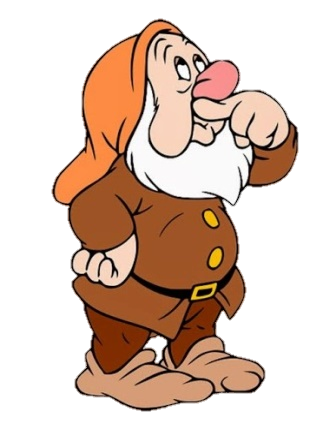 ĐÚNG RỒI
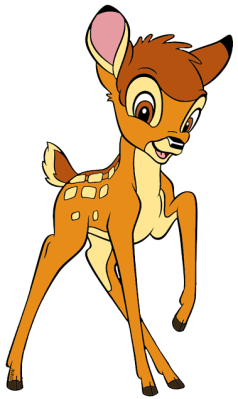 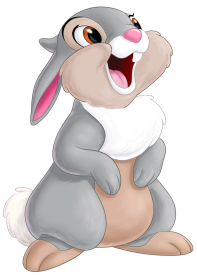 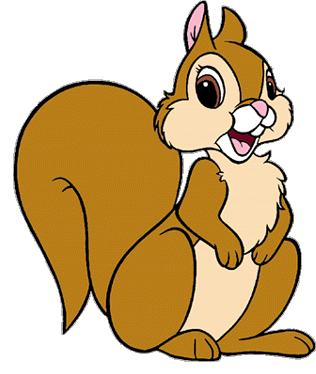 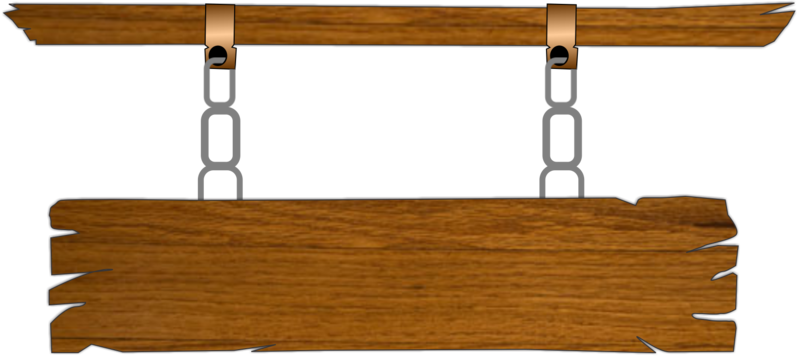 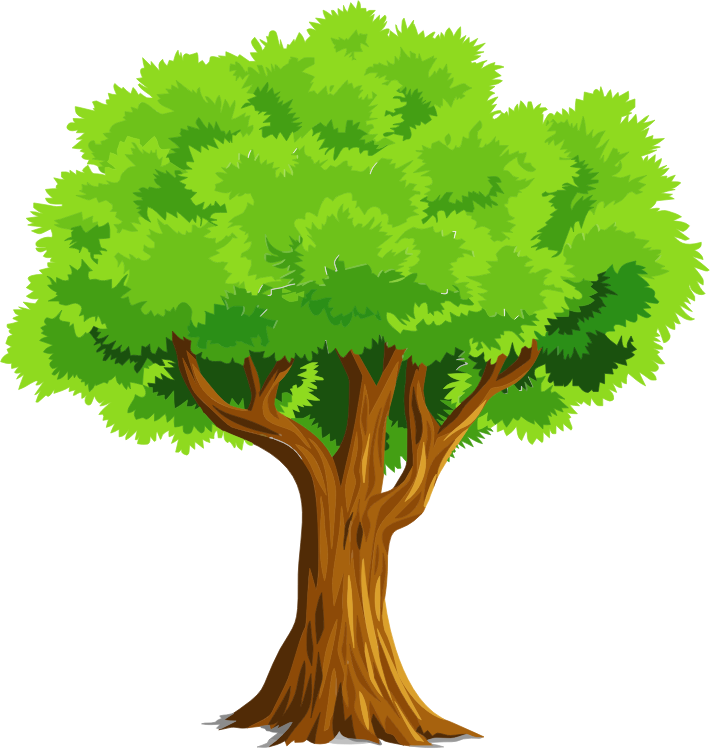 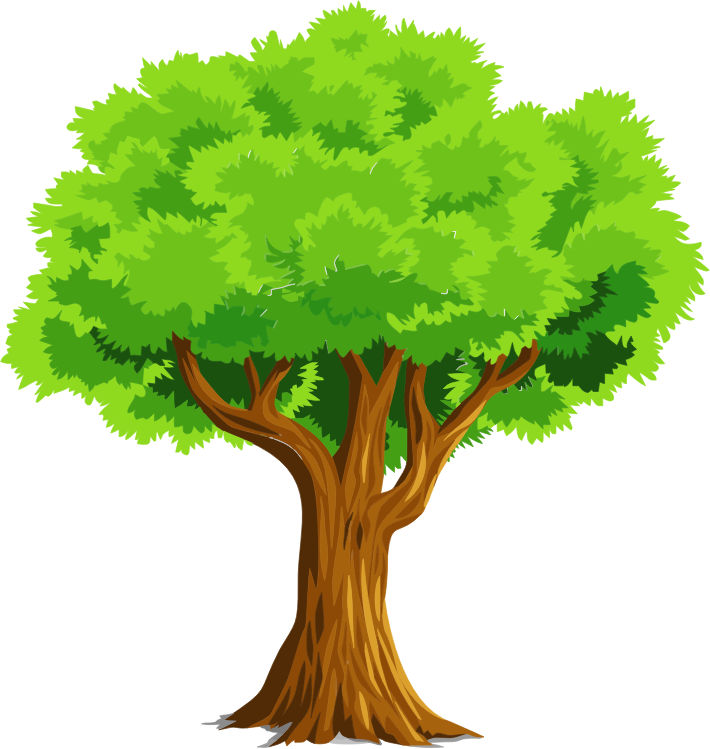 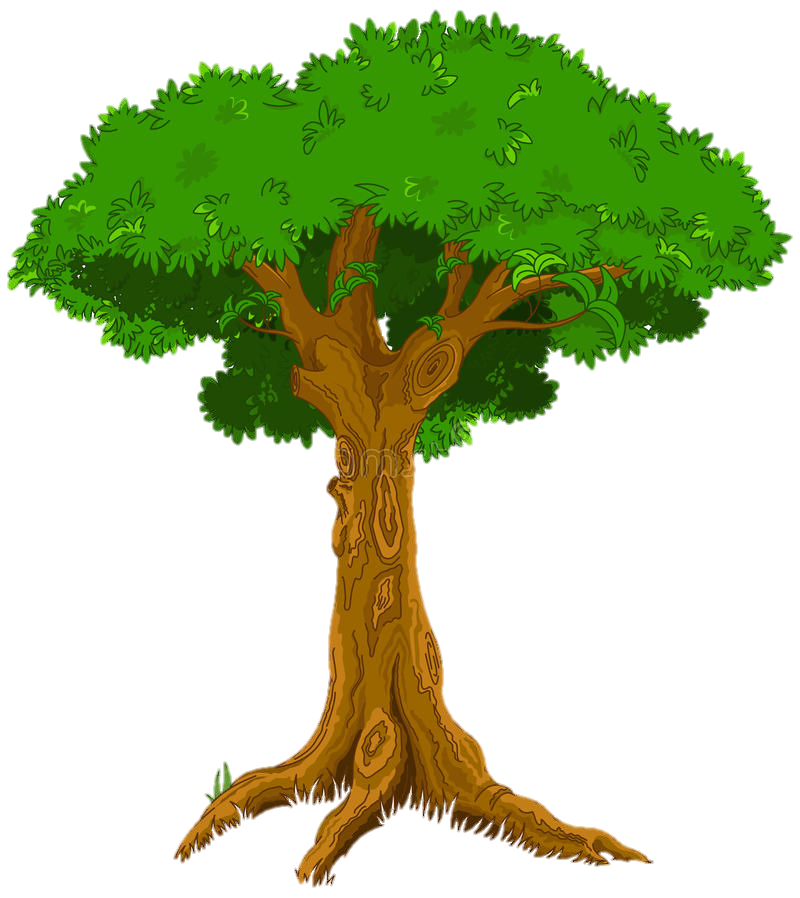 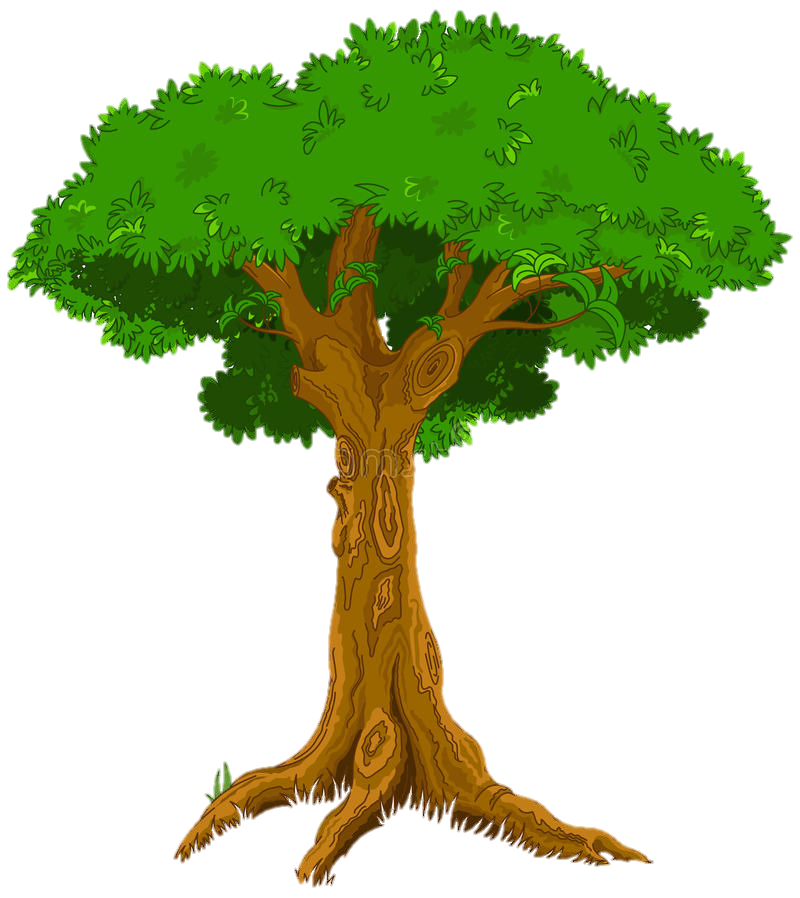 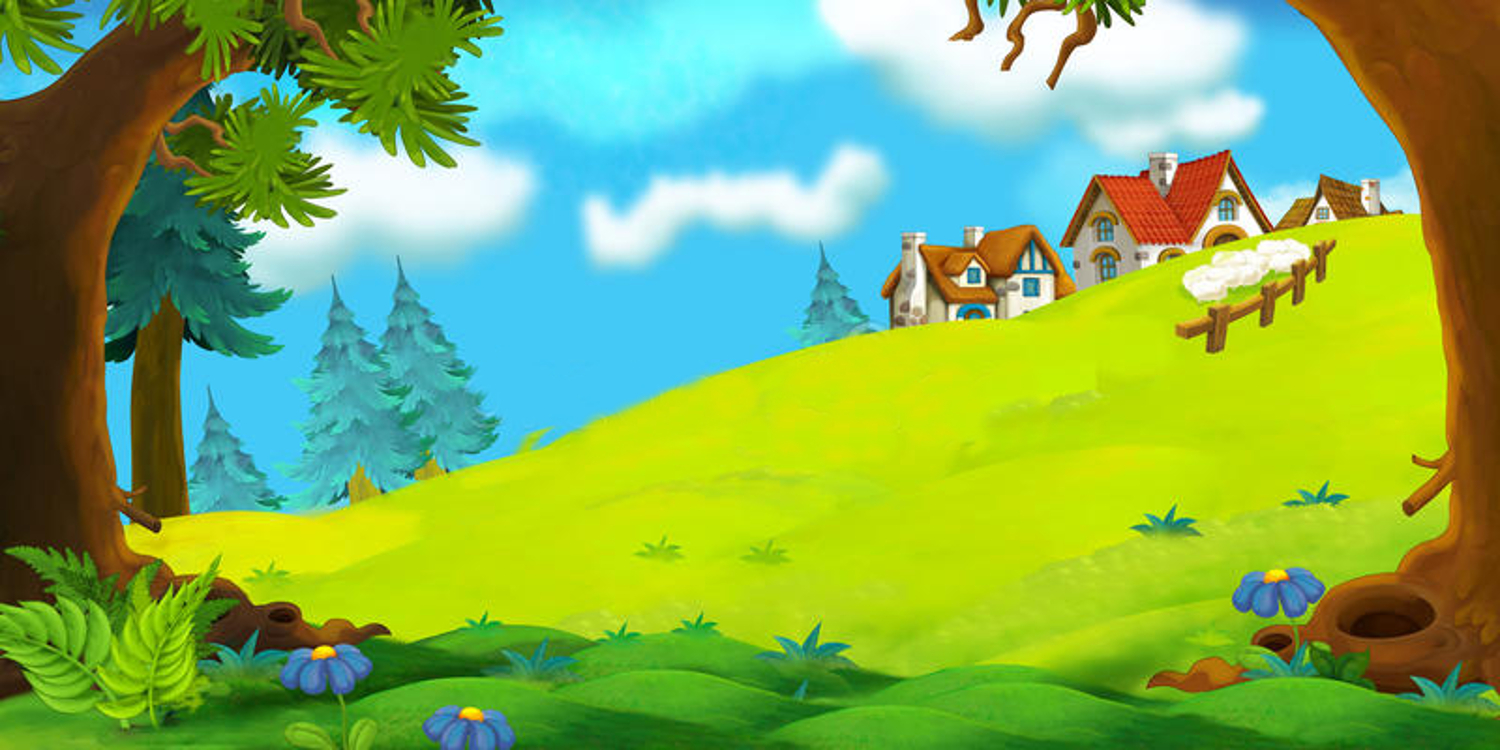 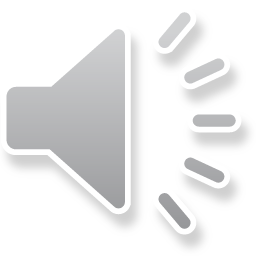 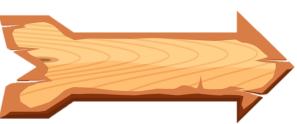 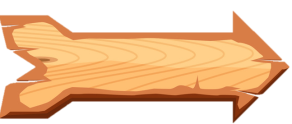 Điền dấu >; =; < vào ô trống:
9 + 6          6 + 9
>
=
<
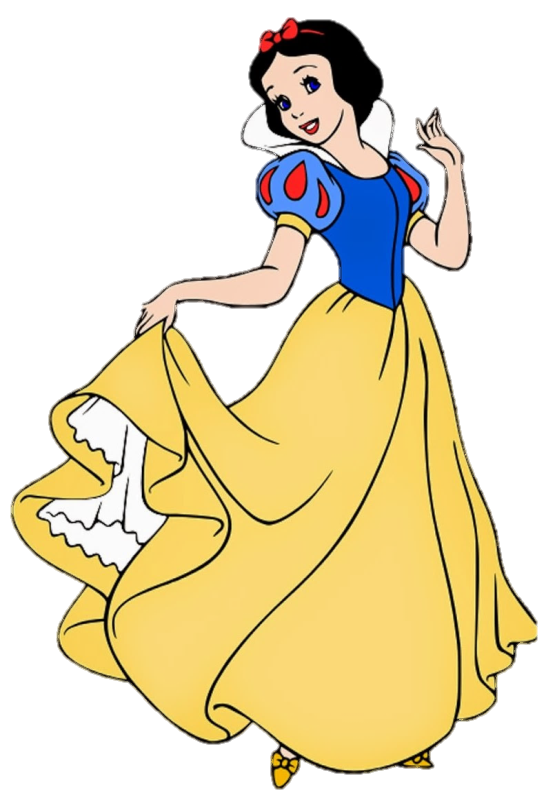 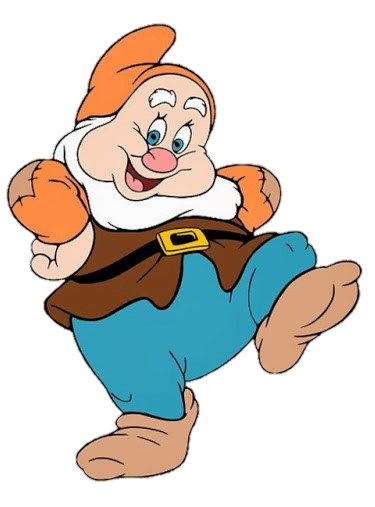 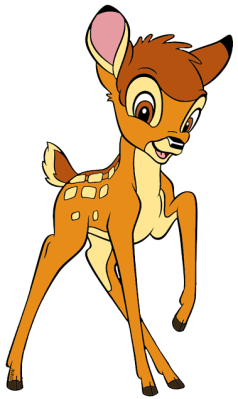 ĐÚNG RỒI
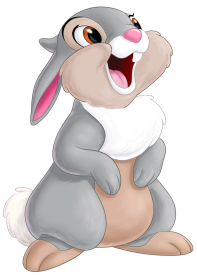 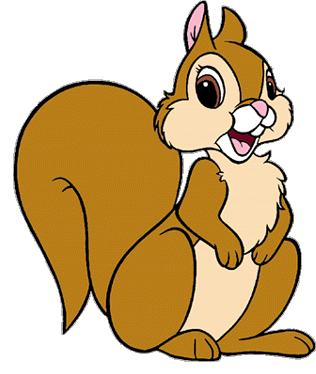 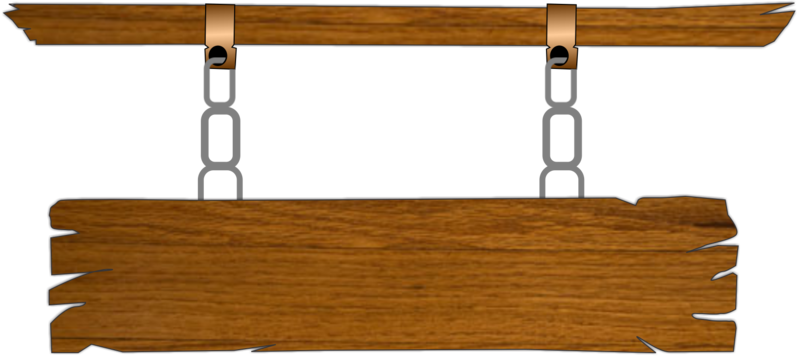 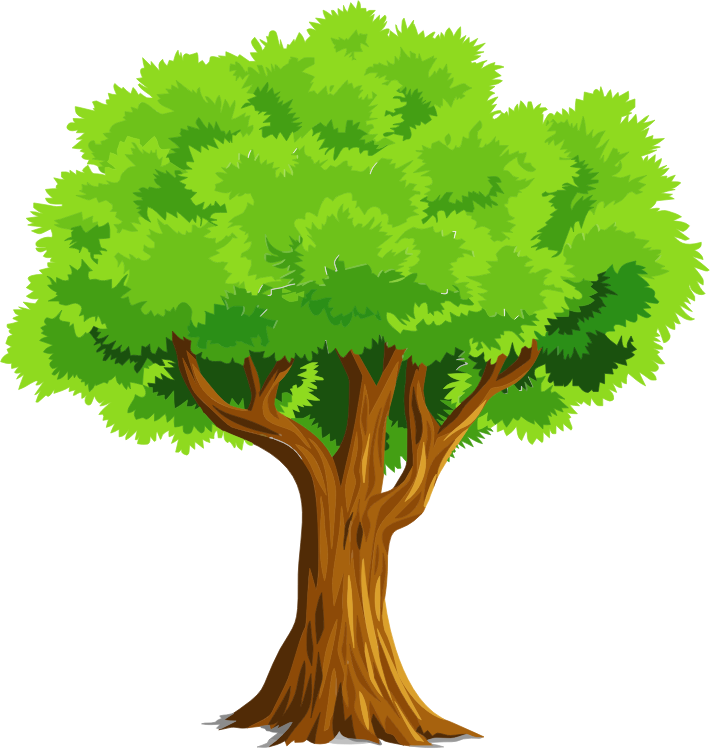 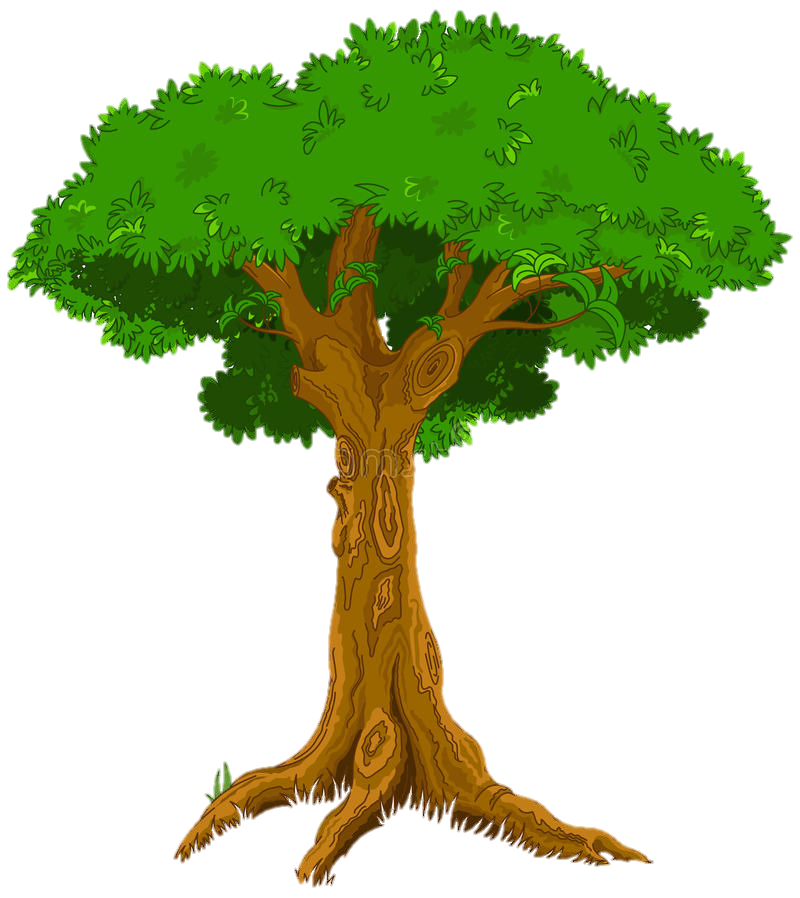 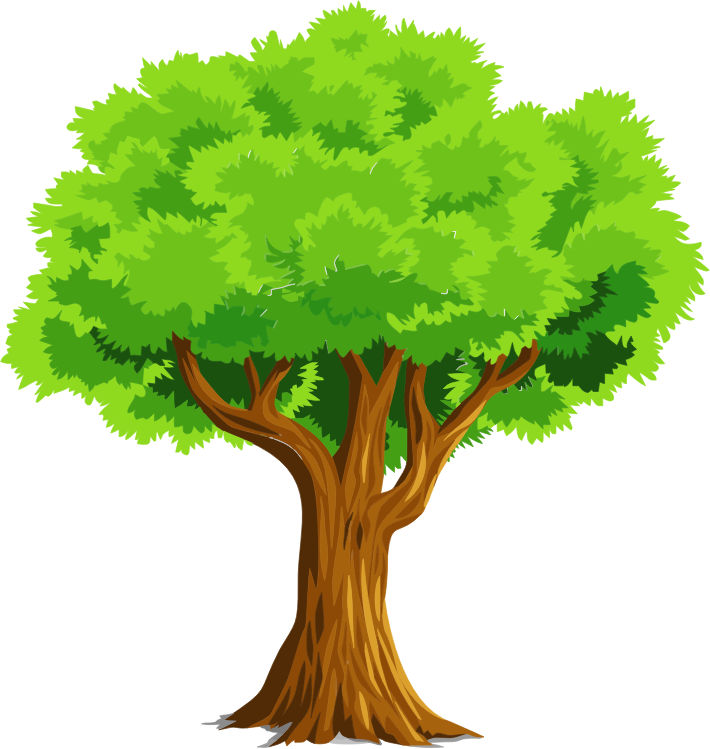 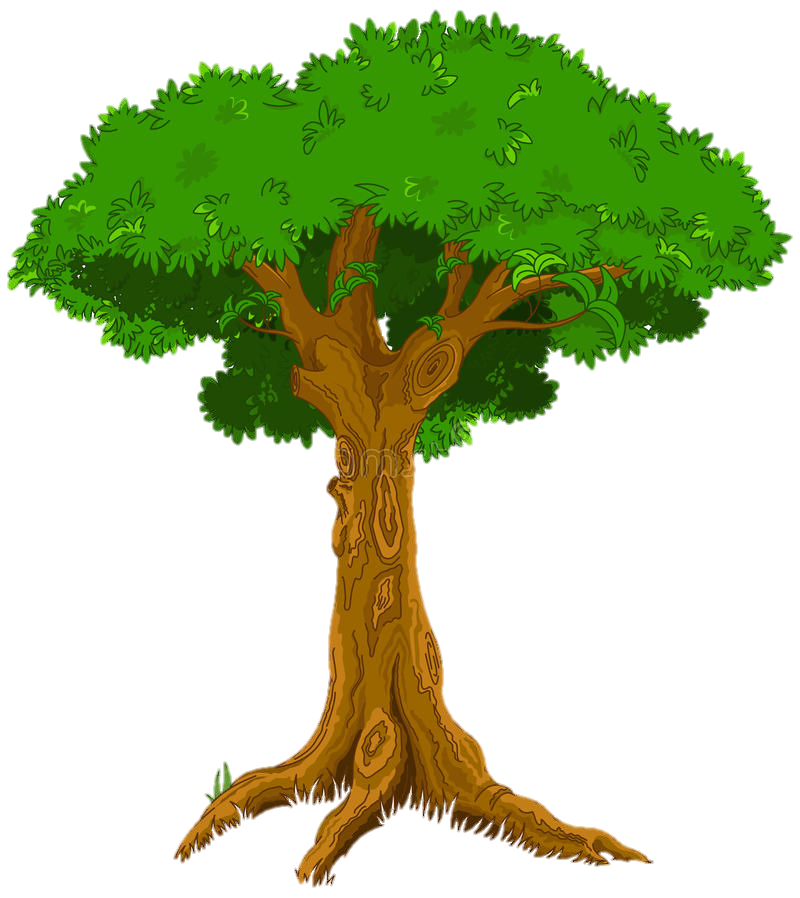 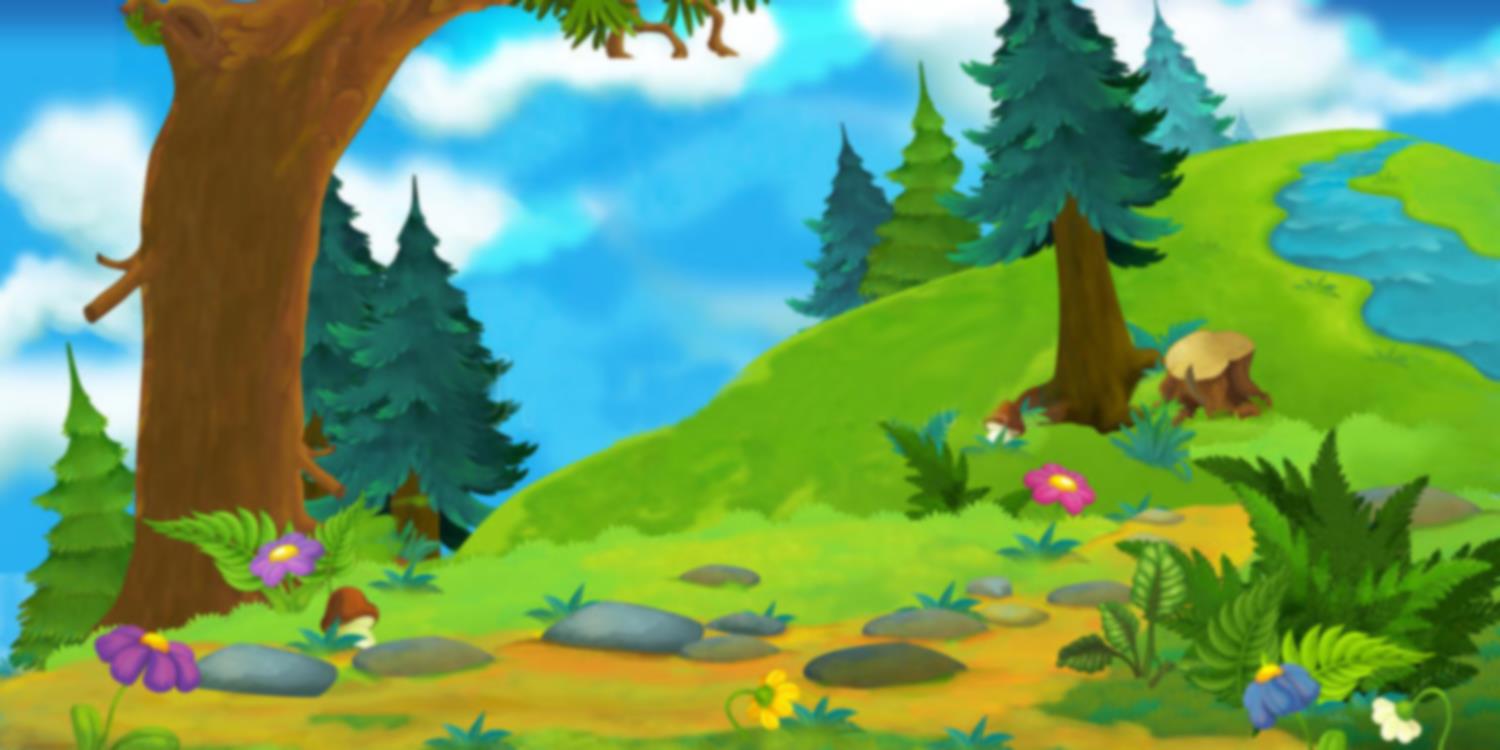 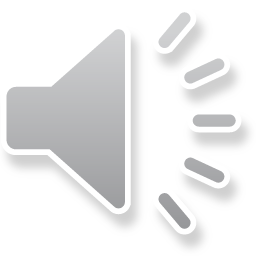 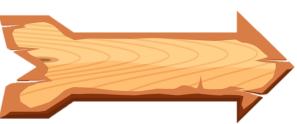 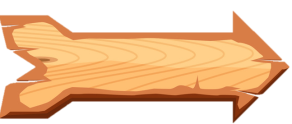 9 + 5
17
14
16
15
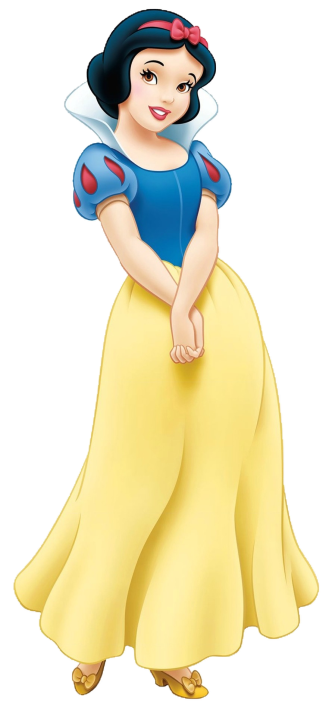 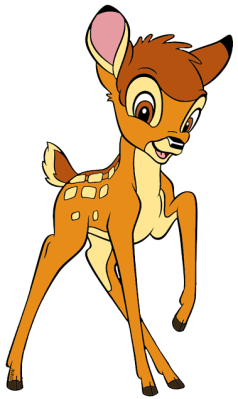 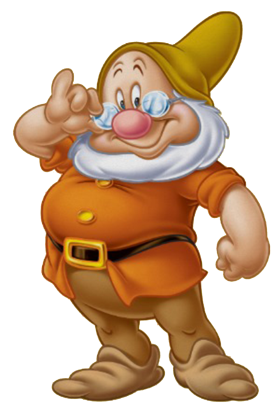 ĐÚNG RỒI
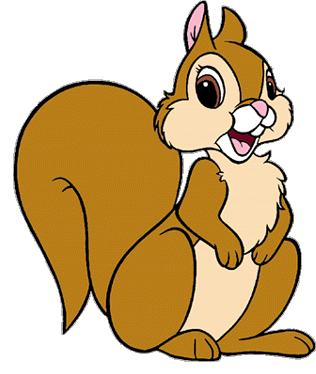 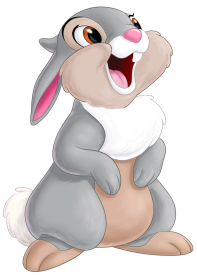 LUYỆN TẬP CHUNG
1
Tính nhẩm:
7 + 7
7 + 8
= 14
8 + 8
8 + 9
6 + 6
6 + 7
= 12
= 16
= 13
= 17
= 15
2
Tính:
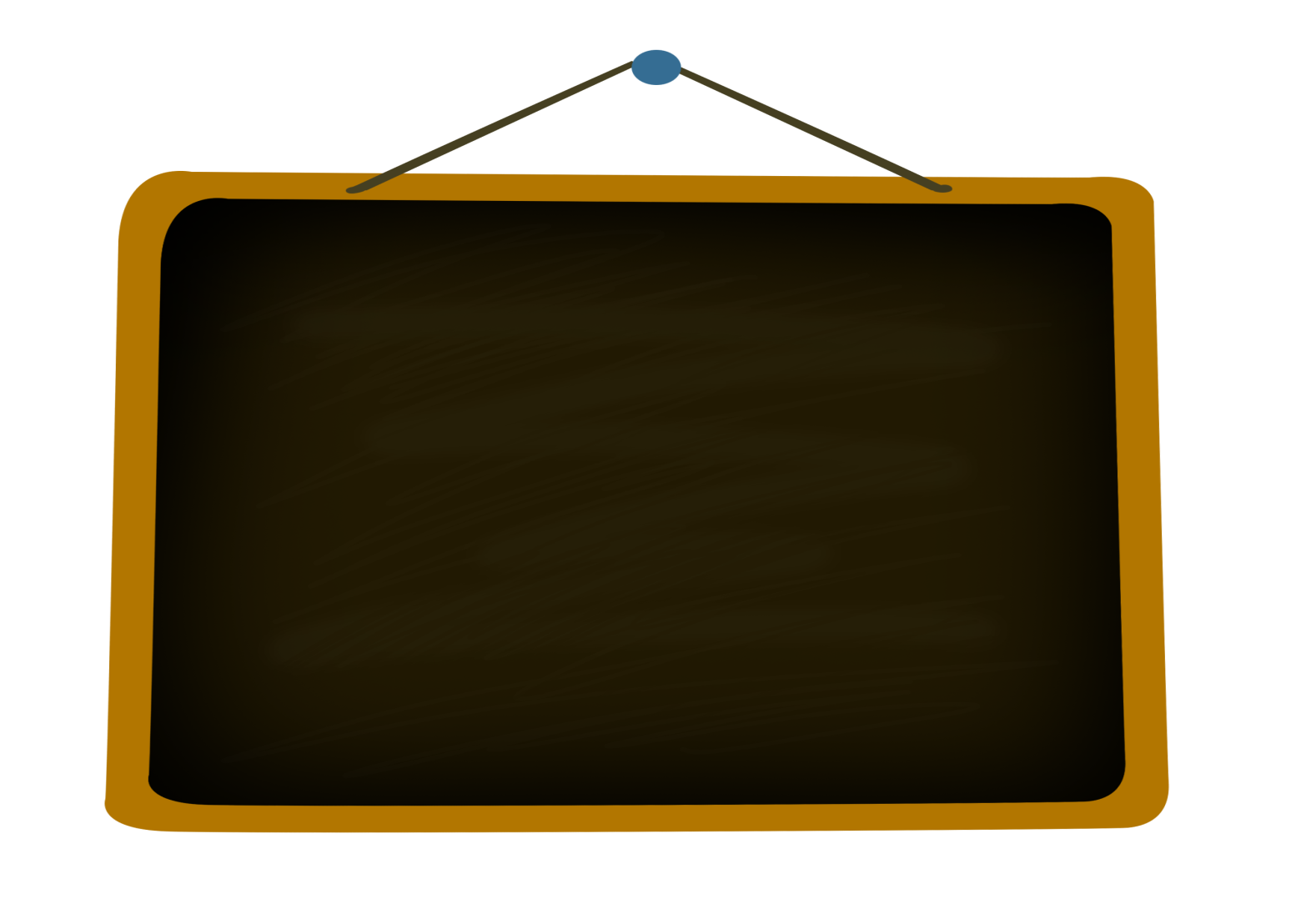 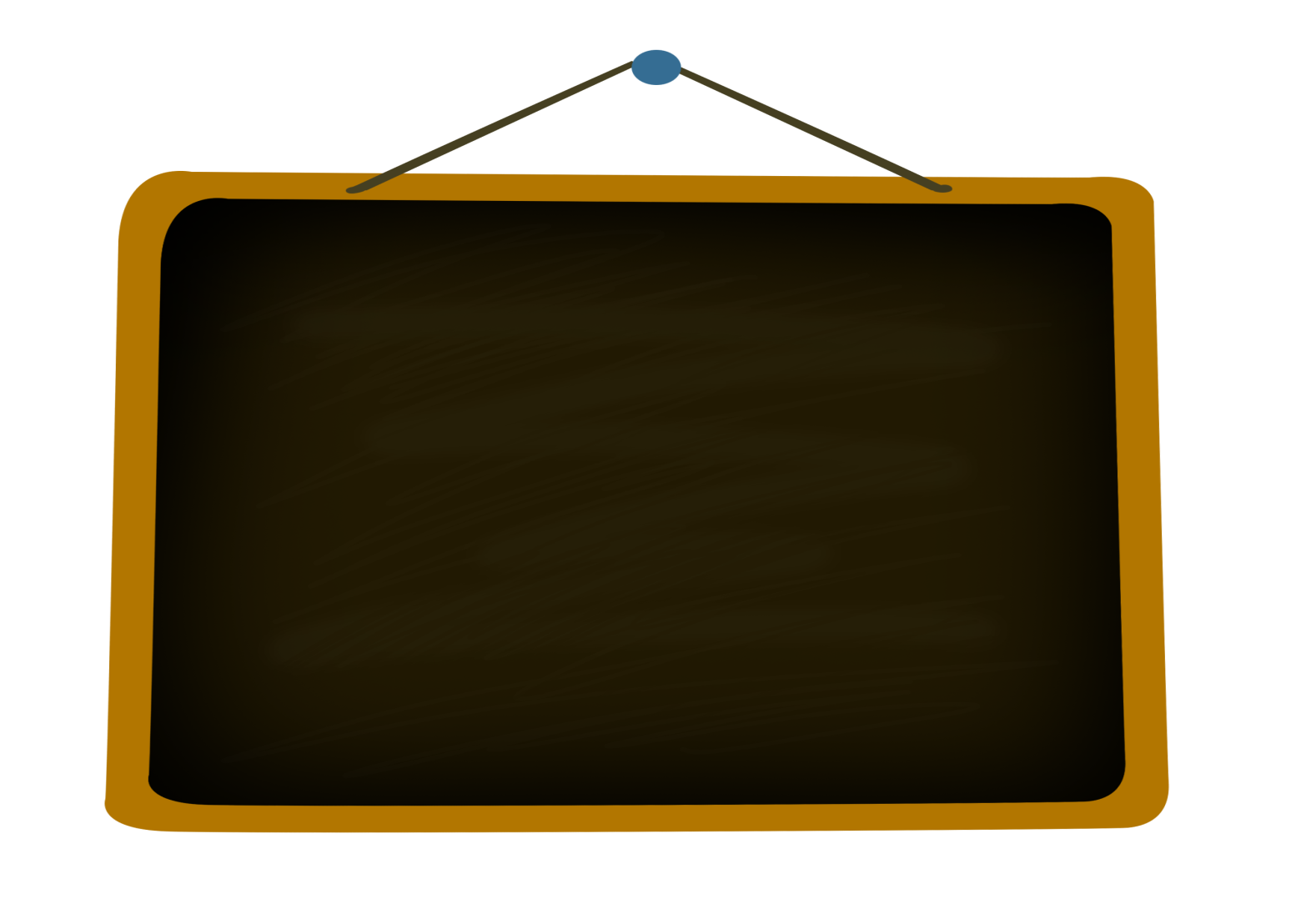 4 + 4 + 3


3 + 3 + 6
= 8 + 3
7 + 1 + 8


5 + 4 + 5
= 8 + 8
= 11
= 16
= 6 + 6
= 9 + 5
= 12
= 14
3
> ; < ; =
?
?
<
9 + 7            9 + 9
7 + 6            7 + 8
?
<
15
13
16
18
8 + 8            8 + 5
?
>
5 + 6            7 + 4
=
?
16
13
11
11
Hàng trên có 8 bạn, hàng dưới có 8 bạn. Hỏi hai hàng có tất cả bao nhiêu bạn?
4
Phép tính:                                 =
Trả lời:  Hai hàng có tất cả           bạn.
8
?
8
?
+
?
?
16
16
?
Dặn dò
Dặn dò
Dặn dò
Dặn dò
THANK YOUtạm biệt VÀ HẸN GẶP LẠI.